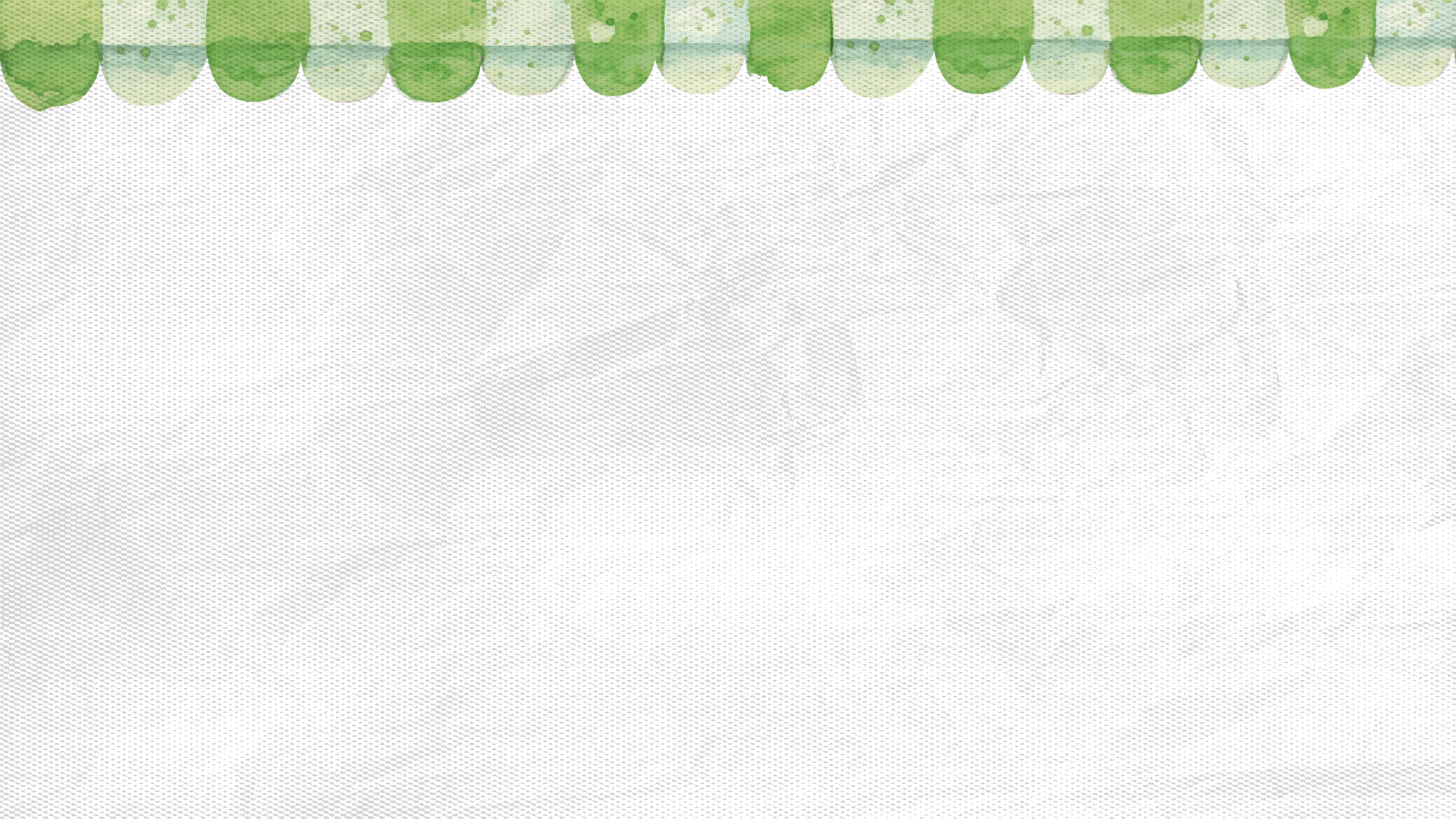 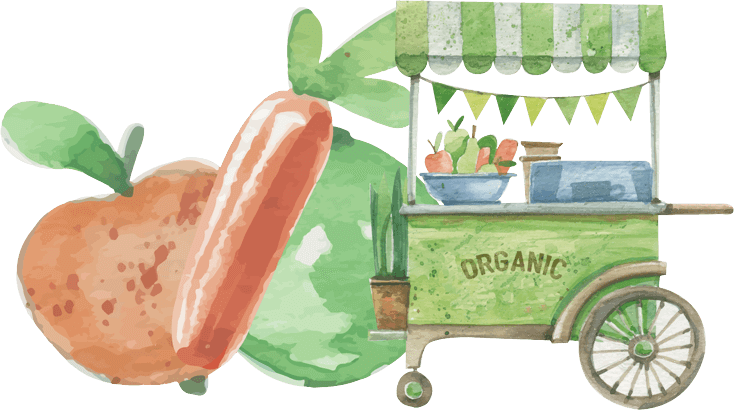 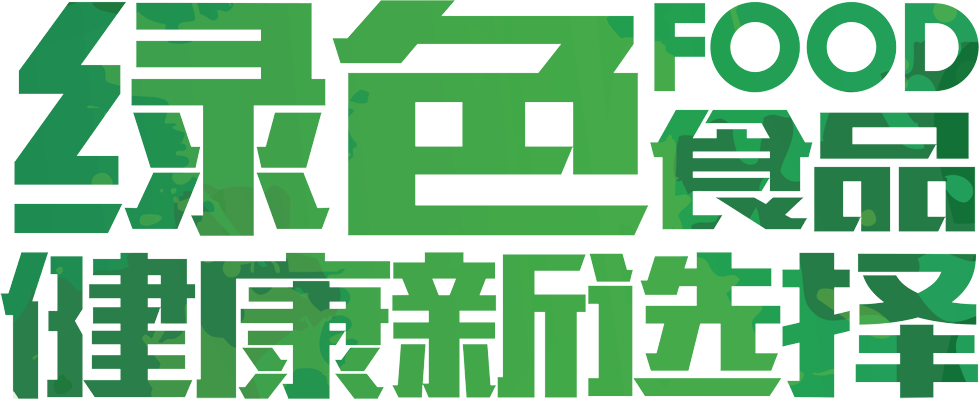 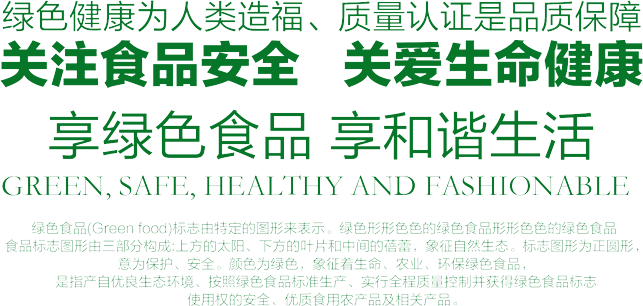 产品介绍PPT模板
Great achievement of the construction bank
绿色食品产品介绍PPT模板
Great achievement of the construction bank, can not know, but in can do it.
https://www.ypppt.com/
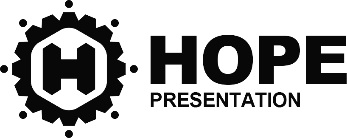 OUR SLOGAN
请在此处可输入名言或者企业的口号
Great achievement of the construction bank, can not know, but in can do it.
CATALOG
目  录
公司介绍
 ABOUT US
我们的产品
 OUR PRODUCTS
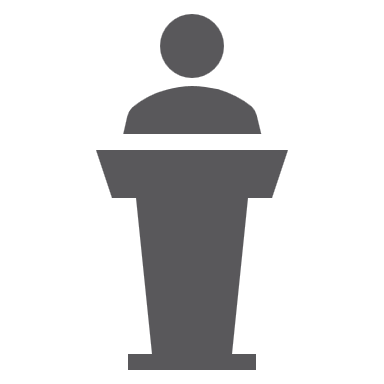 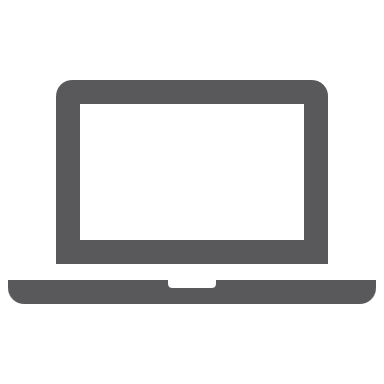 市场分析
 MARKET ANALYSIS
前景展望
 DEVELOPMENT PROSPECT
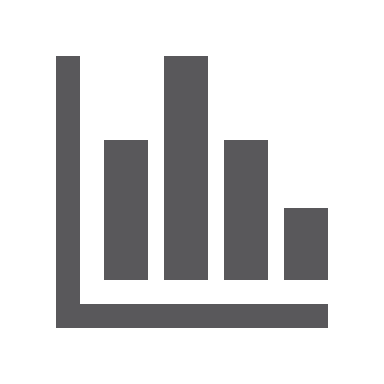 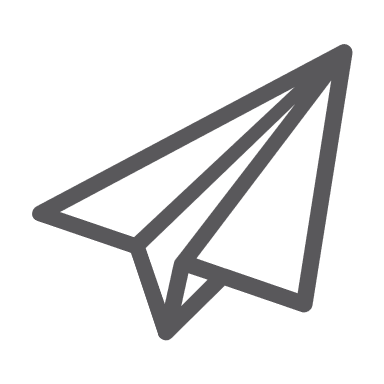 公司介绍
01
此处输入文字此处输入文字此处输入文字此处输入文字此处输入文字此处输入文字此处输入文字此处输入文字此处输入文字此处输入文字此处输入文字此处输入文字此处输入文字此处输入文字此处输入文字此处输入文字此处输入文字此处输入文字
公司介绍
BELLS
MIX
TOOLS
TOOLS
此处输入文字
此处输入文字
此处输入文字
此处输入文字
公司介绍
1PPT Designs
此处输入文字此处输入文字此处输入文字此处输入文字此处输入此处输入文字此处输入文字此处输入文字此处输入文字此处输入此处输入文字此处输入文字此处输入文字此处输入文字此处输入此处输入文字此处输入文字此处输入文字此处输入文字此处输入
TRENDING PRESENTATIONS
此处输入文字此处输入文字此处输入文字此处输入文字此处输入
行业PPT模板http://www.1ppt.com/hangye/
公司介绍
此处输入文字此处输入文字此处输入文字此处输入文字此处输入文字此处输入文字此处输入文字此处输入文字此处输入文字此处输入文字此处输入文字此处输入文字此处输入文字此处输入文字此处输入文字此处输入文字此处输入文字此处输入文字
公司介绍
点击输入标题
PETER PEPPERS
PABLO WINTER
KIM SUMMER
此处输入文字此处输入文字
此处输入文字此处输入文字
此处输入文字此处输入文字
产品介绍
02
此处输入文字此处输入文字此处输入文字此处输入文字此处输入文字此处输入文字此处输入文字此处输入文字此处输入文字此处输入文字此处输入文字此处输入文字此处输入文字此处输入文字此处输入文字此处输入文字此处输入文字此处输入文字
产品介绍
此处输入文字此处输入文字此处
此处输入文字此处输入文字此处
此处输入文字此处输入文字此处
此处输入文字此处输入文字此处输入文字此处输入文字此处输入文字此处输入文字此处输入文字此处输入文字此处输入文字此处输入文字此处输入文字此处输入文字此处输入文
此处输入文字此处输入文字此处输入文字此处输入文字此处输入文字此处输入文字此处输入文字此处输入文字此处输入文字此处输入文字此处输入文字此处输入文字此处输入文
此处输入文字此处输入文字此处输入文字此处输入文字此处输入文字此处输入文字此处输入文字此处输入文字此处输入文字此处输入文字此处输入文字此处输入文字此处输入文
产品介绍
此处输入文字此处输入文字此处
此处输入文字此处输入文字此处
此处输入文字此处输入文字此处
此处输入文字此处输入文字此处
此处输入文字此处输入文字此处此处输入文字此处输入文字此处此处输入文字此处输入文字此处
此处输入文字此处输入文字此处此处输入文字此处输入文字此处此处输入文字此处输入文字此处
此处输入文字此处输入文字此处此处输入文字此处输入文字此处此处输入文字此处输入文字此处
此处输入文字此处输入文字此处此处输入文字此处输入文字此处此处输入文字此处输入文字此处
产品介绍
此处输入文字此处输入文字此处
此处输入文字此处输入文字此处输入文字此处输入文字此处输入文字此处输入文字此处输入
此处输入文字此处输入文字此处
此处输入文字此处输入文字此处输入文字此处输入文字此处输入文字此处输入文字此处输入
此处输入文字此处输入文字此处
此处输入文字此处输入文字此处输入文字此处输入文字此处输入文字此处输入文字此处输入
[Speaker Notes: https://www.ypppt.com/]
此处输入文字此处输入文字此处
此处输入文字此处输入文字此处输入文字此处输入文字此处输入文字此处输入文字此处输入
此处输入文字此处输入文字此处
此处输入文字此处输入文字此处输入文字此处输入文字此处输入文字此处输入文字此处输入
此处输入文字此处输入文字此处
此处输入文字此处输入文字此处输入文字此处输入文字此处输入文字此处输入文字此处输入
此处输入文字此处输入文字此处
此处输入文字此处输入文字此处输入文字此处输入文字此处输入文字此处输入文字此处输入
市场分析
03
此处输入文字此处输入文字此处输入文字此处输入文字此处输入文字此处输入文字此处输入文字此处输入文字此处输入文字此处输入文字此处输入文字此处输入文字此处输入文字此处输入文字此处输入文字此处输入文字此处输入文字此处输入文字
市场分析
GENERAL MANAGER
此处输入文字此处输入文字此处输入文字此处输入文字此处输入文字此处输入文字此处输入此处输入文字此处输入文字此处输入文字此处输入文字此处输入文字此处输入文字此处输入
此处输入文字此处输入文字此处输入文字此处输入文字此处输入文字此处输入文字此处输入
此处输入文字此处输入文字此处输入文字此处输入文字此处输入文字此处输入文字此处输入
此处输入文字此处输入文字此处输入文字此处输入文字此处输入文字此处输入文字此处输入
此处输入文字此处输入文字此处输入文字此处输入文字此处输入文字此处输入文字此处输入
市场分析
1
2
3
4
标题文本预设
标题文本预设
标题文本预设
标题文本预设
点击此处更换文本，点击此处更换文本
点击此处更换文本，点击此处更换文本
点击此处更换文本，点击此处更换文本
点击此处更换文本，点击此处更换文本
市场分析
此处输入文字
此处输入文字
此处输入文字
此处输入文字
此处输入文字
此处输入文字
此处输入文字
此处输入文字
此处输入文字
95%
95%
95%
此处输入文字
此处输入文字
此处输入文字
95%
95%
95%
此处输入文字
此处输入文字
此处输入文字
95%
95%
95%
市场分析
标题文本预设
点击此处更换文本
标题文本预设
点击此处更换文本
标题文本预设
点击此处更换文本
标题文本预设
点击此处更换文本
前景展望
04
此处输入文字此处输入文字此处输入文字此处输入文字此处输入文字此处输入文字此处输入文字此处输入文字此处输入文字此处输入文字此处输入文字此处输入文字此处输入文字此处输入文字此处输入文字此处输入文字此处输入文字此处输入文字
MUSIC
COFFEE
LAYOUTS
此处输入文字此处输入文字此处输入文字此处输入文字此处输入此处输入文字此处输入文字此处输入文字此处输入文字此处输入
此处输入文字此处输入文字此处输入文字此处输入文字此处输入此处输入文字此处输入文字此处输入文字此处输入文字此处输入
此处输入文字此处输入文字此处输入文字此处输入文字此处输入此处输入文字此处输入文字此处输入文字此处输入文字此处输入
前景展望
标题文本预设
标题文本预设
点击此处更换文本，点击此处更换文本
点击此处更换文本，点击此处更换文本
标题文本预设
标题文本预设
点击此处更换文本，点击此处更换文本
点击此处更换文本，点击此处更换文本
前景展望
此处输入文字此处输入文字此处输入文字此处输入文字此处输入文字此处输入文字此处输入文字此处输入文字此处输入文字此处输入文字此处输入文字此处输入文字此处输入文字此处输入文字此处输入文字此处输入文字此处输入文字此处输入文字此处输入文字此处输入文字此处输入文字此处输入文字此处输入文字此处输入文字此处输入文字此处输入文字此处输入文字此处输入文字此处输入文字此处输入文字此处输入文字此处输入文字此处输入文字此处输入文字此处输入文字此处输入文字
此处输入文字此处输入
此处输入文字此处输入此处输入文字此处输入此处输入文字此处输入此处输入文字此处输入此处输入文字此处输入
此处输入文字此处输入
此处输入文字此处输入此处输入文字此处输入此处输入文字此处输入此处输入文字此处输入
[Speaker Notes: To change the image behind the Mock up.
Select the layer - > Right Click -> Send to Back -> Delete the image -> Drag & Drop your Own Picture -> Send to Back (again)]
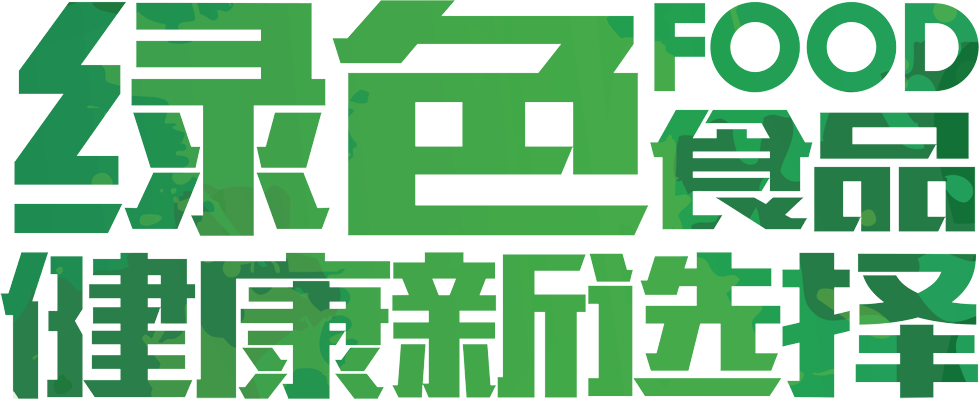 谢谢观看
更多精品PPT资源尽在—优品PPT！
www.ypppt.com
PPT模板下载：www.ypppt.com/moban/         节日PPT模板：www.ypppt.com/jieri/
PPT背景图片：www.ypppt.com/beijing/          PPT图表下载：www.ypppt.com/tubiao/
PPT素材下载： www.ypppt.com/sucai/            PPT教程下载：www.ypppt.com/jiaocheng/
字体下载：www.ypppt.com/ziti/                       绘本故事PPT：www.ypppt.com/gushi/
PPT课件：www.ypppt.com/kejian/
[Speaker Notes: 模板来自于 优品PPT https://www.ypppt.com/]